Population Based Registry for SUDEP in Children
Robyn Whitney MD, FRCPC
The Hospital for Sick Children, University of Toronto
CLAE Scientific Meeting, October 15th 2016
Presenter Disclosures:
Dr. Robyn Whitney
 Relationships with commercial interests:
Grants/Research Support: None
Speakers Bureau/Honoraria: None
Consulting Fees: None
Other: None
Disclosure of Commercial Support:
This program has received no financial support 
This program has received no in-kind support 
Conflicts of interest: None
Sudden Unexpected Death in Epilepsy( SUDEP):
Sudden, unexpected death in a person with epilepsy
Witnessed or unwitnessed 
With or without evidence of a preceding seizure 
Excludes death due to drowning, trauma, status epilepticus 
Autopsy does not reveal a toxicologic or anatomical cause of death
Nashef et al, 1997.
[Speaker Notes: Adapted from Nashef 1997]
SUDEP: Incidence
0.09 to 2.3 per 1000 patient-years in population based studies (Tomson et al, 2008)
Incidence is up to 0.43 per 1000 patient-years in children (Harvey et al, 1993)
Largest pediatric cohort: 0.2 per 1000 patient-years (Donner et al, 2001) 
9.3 per 1000 patient-years in refractory epilepsy/surgical cases (Dasheiff et al, 1991)
[Speaker Notes: Incidence
Depends on cohort studies
The incidence of SUDEP in children is 0.43 per 1000 patient years of epilepsy, more than 10 times the rate of sudden death in children in general. 
40-year follow up of childhood onset epilepsy found 7% risk; 12% in those not in 5-year remission (Sillanpää M & Shinnar S, 2010)
Mortality in children with epilepsy may be as much as 90 times more frequent than in children without epilepsy
A Finnish study of mortality in people with epilepsy that began in childhood found a 7% risk of SUDEP over a 40-year follow-up period; 12% in those not in 5-year remission
Sudden death is nearly 24 times more likely in people with epilepsy]
SUDEP: Risk Factors
Frequent GTCs 
Nocturnal seizures 
Medically refractory epilepsy 
Non-adherence
Early onset epilepsy
Longer duration of epilepsy > 15 years
Young adults
Holt et al 2016. Devinsky et al 2016.
[Speaker Notes: Other 
A history of more than 3 GTC per year, associated with eight times the risk of SUDEP
Increased frequency of convulsive seizures (> 1 per year and even more so if > 3 per year)
Increased frequency of seizures (> 1 per year, but particularly if > 50 per year)
Chanelopathies- Dravet risk of SUDEP 15 times higher than other pediatric epilepsies 

In children, treatment resistance leading to continued seizures over 5 years increased the risk of SUDEP 5·2 times (95% CI 1·4–18·5).24 Combined data from four prospective paediatric epilepsy cohorts, ranging from 1 month to 16 years in three cohorts and 1 month to 17 years in the fourth cohort, showed an incidence of SUDEP of 73 per 100000 person years in epilepsy accompanied by intellectual disability, structural brain lesion, or abnormal neurological exam—higher than in those without these features (nine per 100 000). 

SUDEP occurs during sleeping hours 0400-0800 in 58.5% and there is a 2.6 times increased risk for SUDEP when there are nocturnal seizures]
Rationale:
Overall, mechanism of death remains elusive
Risk factors have been studied in adults, but in children are not well established 
Careful evaluation of pediatric SUDEP cases is important to help better identify potential risk factors in children with epilepsy at risk of sudden death 
Main objective is to identify potential risk factors for SUDEP in the pediatric population
[Speaker Notes: Other objectives:
To determine the incidence of SUDEP in Canadian children 
To increase SUDEP awareness]
Methods:
Multi-centered prospective population based registry for SUDEP
Inclusion criteria:
Any child with epilepsy with an unexpected death from January 1, 2014 – December 31, 2015 
Age at death ≤ 18 years
History of epilepsy (history of ≥ 2 seizures)
Death that was sudden and unexpected
When available, autopsy that determined no anatomical or toxicological cause of death
[Speaker Notes: Removed Death that occurred during normal circumstances 
Autopsy that determined no anatomical or toxicological cause of death]
Methods:
Exclusion criteria:
Death secondary to trauma, drowning, documented SE
Cases are collected across Canada:
Canadian Pediatric Epilepsy Network (CPEN) 
Canadian Pediatric Surveillance Program (CPSP)
Ontario Forensic Pathology Service (OFPS)
Records reviewed for demographics, clinical features, circumstances around death & autopsy findings
[Speaker Notes: Previous case definitions have excluded death related to status epilepticus.  We have not included this in our exclusion criteria, as many SUDEP deaths are not witnessed and the presence of seizure and/or seizure duration prior to death cannot be reliably determined 
Data collected on several factors including; 
Epilepsy diagnosis
Treatment
Comorbidities
Environmental & lifestyle factors
Circumstances surrounding around death 
Autopsy]
Results:
19 cases of pediatric SUDEP identified to date:
8 OFPS
7 CPSP
1 CPEN
1 CPSP/CPEN/OFPS
2 OFPS/CPSP
47% males (N=9) &  53% females (N=10)
No sex predominance
[Speaker Notes: 3 additional cases outside age range – red cap 2005, 2006, & 2023; had to remove 2005 & 2006 from analysis and two duplicates, added two new cases
Pending:
2 Potential OFPS
1 CPSP (Nova Scotia)
CPEN cases – 3 McMaster, 1 montreal + 1 Manitoba +/- Toronto]
Results: Age at Death
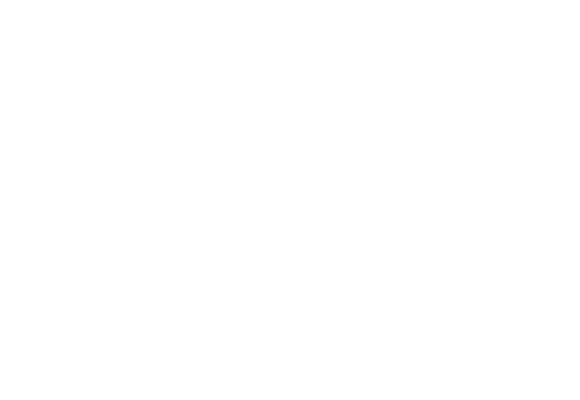 Median = 7.8 yrs
Max = 16.6 yrs
Min = 6 months
Age at Death
# of deaths
[Speaker Notes: 74% (14) of SUDEP deaths were in children under 10 years old 
Mean 7.6 

<2 years = 3, 2-5 = 3, 5-10 =8, 10-15 = 2, >15=3]
Results: Seizure Onset
Age of seizure onset known in 74% of cases (N=14)
Median age of onset was 5.8 months
Minimum age was onset in the first month
Maximum age of onset was 4.5 years
In those known, 100% had onset of seizures before 5 years of age
[Speaker Notes: Mean age of seizure onset (months) = 12.8 months, SD= 14.2 months
Median age of seizure onset = 5.8 months
In those known, all had onset before age 5]
Results: Duration of Epilepsy
Median duration of epilepsy was 5.2 years
Minimum duration was 2 months
Maximum duration was 15 years
In adults, longer duration of epilepsy (>15 years) has been reported as risk factor for SUDEP
[Speaker Notes: Can’t say risk factor yet as no control
Mean Duration of Epilepsy = 6.0 years, SD = 5.1 years 
Median = 5.2 years
Max duration = 15 years
Minimum duration = 0.17 years (2 months)
Duration does not seem that long in our cohort before death]
Results: Etiology
Identified genetic etiologies 
Angelman Syndrome
Dravet Syndrome
TUBB2A mutation - associated with simple gyration pattern & infantile onset epilepsy
Chromosomal anomalies (N=2)
Multiple variants of unknown significance
[Speaker Notes: Genetic testing – Done in 7, No in 1, unknown in 11
One child had two normal chromosome 2, one normal chromosome 14 and the derivative chromosome 14, resulting in parial monosomy for chromosome region 14q32.33 to 14qter and partial trisomy 1q13.1 to 1 qter
Etiology of epilepsy was as follows:
7 unknown
5  structural/metabolic – meningitis, hydro and malformation of cortical development, IVH x2
7  genetic/presumed genetic – note only 6 had actually genetic defects found, 1 JME (no genetics)
Known epilepsy syndrome in N=5 (26%), no identified syndrome (N=14) (74%)
Syndrome types: 
Dravet 
JME (probable)
Myoclonic epilepsy in non progressive disorder (probable)
Intractable GTC 
West syndrome]
Results: AEDs
# of cases
[Speaker Notes: 84% (N=16) were on AED at time of death
(N=2) on no AED 
1 unknown 
Median AED number was 2
Minimum AED = 0, Maximum = 5
75% of cases (N=12; denominator =18) were on two or more AEDs at the time of death, suggestive of more difficult to treat seizures, speaks to epilepsy severity]
Results: Seizure Types
Seizure types in last 6 months prior to death available in 12
Generalized seizures (N=10)
Focal seizures (N=1)
No seizures in (N=1)
1 child with Angelman Syndrome had no seizures in the 12 months prior to death & was on no AED
?Risk even in those with controlled seizures
[Speaker Notes: Missing in 7
Generalized seizures most common
There is not enough information to comment on number of primary/secondary GTCs or nonconvlusive seizure frequency, too much data missing 
To little data to comment on nocturnal seizures 
Child with Angelman – evidence of recent seizure incontinence]
Results: Global Delay
Data on the presence of global developmental delay (GDD) was known in 18
16 children had a history of GDD 
2 children had no history of GDD
[Speaker Notes: No Delay:
2014 – 15 year old possible JME?, possible connective tissue disorder; 1 GTC, absence, myoclonic seizure per month. 2 AEDs. 
2016 – Almost 3 year old with complex partial seizures with 2nd GTC, happening daily, no delay, on LMG, supposed to change to Keppra, but did not, unknown cause of epilepsy]
Results: Environment
State before death was known in 17 children and all 17 children were asleep 
Whether death was witnessed was known in 17
Death was witnessed in 24%  (N=4)
Unwitnessed in 76 % (N=13)
[Speaker Notes: 2 were unknown state
Death witnessed in 4 (acutally now 3 since we got autospy report for L – and it was not witnessed)
1 was sleeping/coma? (at hospital inpatient)   seizure at time of death
1 was unknown state (home)  seizure at time of death, but was not known if awake or asleep 
1 asleep (hospital EMU)  but no seizure right before
1 at home in bed alsleep – no seizures, no other details.. (this isn’t actually witnessed and the count should be 3 – LN we received autopsy after)
Time found dead, known in 16
Before 12 pm =12
After 12 pm=4]
Results: Environment
# of cases
[Speaker Notes: Place of death – 
Available in N= 18 (denominator), unavailable N=1
At home in bed (N=13) = 72%
At home other (N=1) = 5.5%  unclear if child was in bed
In bed elsewhere (N=2) = 11%  residential facility, cottage
Hospital inpatient/ER (n=1) = 5.5%  our case icu 
EMU (N=1) = 5.5%  this case was out of province 
Missing (N=1) 
Sleep environment 
Information on the sleep environment was available in 15 cases, unknown in 4, 
14 slept in bed, 1 in crib 

Room environment
Room sharing – 1 case, 6 no and 12 unknown 

Nocturnal Checks:
Data on nocturnal checks only available in 6, 13 unknown 
Regular checks in N=2 & no checks in N=4
No child was home alone

Pillow use 
Data available N= 5 (denominator), unavailable N=15
Yes (N=3)
Not used  (N=2) 
Unknown/missing (N=14)

Baby monitor 
Available data (N=2), unavailable (N=17)
Used in (N=1)
Not used in (N=1)
Position Available in N=9 (denominator), unavailable N=10
Prone in 3
On side in 2 
Supine in 3
Other (hanging over bed) in 1]
Results: Environment
2 children had a seizure observed at the time of death 
7 children had evidence of a recent seizure at time of death (i.e. tongue bite, blood on pillow)
[Speaker Notes: Death witnessed in 4 (actually now 3, as last case we got autopsy on and was not witnessed)
1 was sleeping/coma? (at hospital inpatient)   seizure at time of death
1 was unknown state (home)  seizure at time of death, but was not known if awake or asleep 
1 asleep (hospital EMU)  but no seizure right before
1 at home in bed alsleep – no seizures, no other details
Seizure at time of death
No = 16, Yes = 2, unknown =1 
Evidence of recent seizure
Yes in 7
No in 5
Unknown in 5
(Note that 2 children had seizure)]
Results: Infection
Information regarding presence of recent infection was known in 16 children 
Recent infection in 63% (N=10)
No infection in 37% (N=6)
5 respiratory, 1 gastrointestinal, 4 specific infection not specified 
Possible surveillance around times of infection?
[Speaker Notes: In those with infection  type not specified in 4, respiratory in 5, GI in 1 (note for cpsp forms they just will check yes or no, so don’t always expand..)
Unknown if infection in 3
Change in routine, available in 10 (denominator)
Change in routine in (N=5), 
No change in routine in (N=5), 
Unknown if change in routine in (N=9)]
SUDC:
Hesdorffer et al (2015) examined 123 children with sudden unexplained death in childhood (SUDC)
Similarities to SUDEP
Unwitnessed death in sleep, prone position, M>F
39 cases had a history of febrile seizures (FS), 76.9% of whom had infection within 48 hours of death
84 cases had no FS, 75.9% had fever/terminal infection within 48 hours of death
Terminal fever  FS   ? SUDEP mech.  SUDC
[Speaker Notes: SUDC 
SUDC is defined as the sudden and unexpected death of a child (>1) that remains unexplained after a thorough case investi- gation has been conducted. 
Similarities to SUDEP  most deaths unwitnessed, when sleeping, prone position, males >females
Out of the FS, 74% were simple, 
The median time from FS to death was 6.0 months (interquartile range [IQR] 3.0–10.0). In all SUDC cases, prone position at death (75%), death during sleep (95%), and unwitnessed deaths (>95)% predominated 
ompared to those without a history of FS, a history of FS was associated with a greater median age at death (p = 0.03) and death during the weekdays (p = 0.02). Terminal fever was similar in those with and without FS. 
In non febrile seizure cases, first event could have been terminal event?]
Results: Autopsy
Performed in 84% of cases (N=16)
Report currently available (N=12)
No access (N=3)
Pending report (N=1)
Majority of children who died from SUDEP had autopsy
[Speaker Notes: Breakdown (12)
8 OFPS
1 CPEN
1 CPSP 
I CPEN/CPSP/CPEN
OFPS + CPEN 1
No autopsy in 2 - The two cases that weren’t done were 2 CPSP Alberta
Unknown in 1 (this is actually yes now as got L autopsy late)
Pending autopsy in 1 (CPSP
No access in 3 CPSP]
Results: Adjudications
Distribution of SUDEP cases
# of cases
[Speaker Notes: 8 Definite SUDEP (will need to update because got autopsy report late, this should now be 9 and probable 5)
2 Definite SUDEP plus  1 wide complex tachycardia, other possible connective tissue/AV block 
6 Probable SUDEP 
3 Possible SUDEP 

Definite SUDEP meets all criteria for the diagnosis of SUDEP with postmortem exam
Definite SUDEP Plus meets all criteria for Definite SUDEP, but with a concomitant condition that may have contributed to death ( long QT)
Probable SUDEP meets all criteria, but lacks postmortem exam
Possible SUDEP SUDEP cannot be ruled out, insufficient information regarding death and no postmortem report is available


Pathologist:
Out of the 12 autopsies  7 Definite SUDEP 
Definite SUDEP Neurology (N=8) + 2 plus (tot = 10) vs. Pathology (N=7, all definite)
Neurology called Definite SUDEP Plus in 1 case, while pathology referred to as status epilepticus 
Neurology called Definite SUDEP in 1 case, while pathology referred to as asphyxia secondary to seizure
Neurology called Definite SUDEP in 1 case, pathology called severe obstructive hydro due to congenital aqueduct
Not SUDEP by pathology in 5 cases 
Neurology called Possible SUDEP (N=3)  had competing cause of death (pneumonia (1) and upper and respiratory tract inflammation (1) and no autopsy done in the other with new onset sz) 
Neurology called Definite SUDEP in status epilepticus case (N=1) and asphyxia case (N=1) (as above)

Note probable SUDEP had no autopsies.]
Conclusions:
Most deaths occurred in children with GDD, early onset epilepsy & seizures that required polytherapy
Most deaths were in sleep, at home & unwitnessed
Male sex & longer duration of epilepsy were not seen at a high frequency 
1 child was seizure free & on no AED for 1 year; suggests risk still in those controlled 
> 50% of the children had a recent infection 
Infection  Decrease seizure threshold  ? Terminal seizure  Role for increased surveillance?
[Speaker Notes: No sex predominance 
Congurent with literature that most deaths are unwitnessed and occur at home in bed; although children more often witnessed]
Acknowledgements:
Dr. Donner
Shelly-Anne Li
CPEN, CPSP, OFPS
Families 
OBI, dravet.ca
References:
Camfield CS, Camfield PR, Veugelers PJ. Death in children with epilepsy: A population-based study. Lancet. 2002;359:1891–1895.
Dasheiff RM. Sudden unexpected death in epilepsy: A series from an epilepsy surgery program and speculation on the relationship to sudden cardiac death. J Clin Neurophysiol. 1991;8:216–222.
Devinsky O, Hesdorffer D, Thurman D, Lhatto S, Richerson G. Sudden unexpected death in epilepsy: epidemiology, mechanisms and prevention. Lancet Neurology. 2016; 15:1075-88. 
Donner, E. J., C. R. Smith and O. C. Snead, 3rd. Sudden unexplained death in children with epilepsy. Neurology. 2001; 57(3): 430-434.
Donner E. J. Explaining the unexplained; Expecting the unexpected: Where are we with understanding sudden unexpected death in epilepsy? Epilepsy Currents. 2011;11(2): 45-49. 
Harvey AS, Nolan T, Carlin JB. Community based study of mortality in children with epilepsy. Epilepsia. 1993;34:597–603
Hesdorffer D. Crandall L. Friedmann D. Devinsky O. Sudden unexplained death in childhood: A comparision of cases with and without febrile seizure history. Epilepsia. 2015;56(8):1294-1300. 
Holt R, Arehart E, Hunanyan A, Fainberg N, Mikati M. Pediatric sudden unexpected death in epilepsy: What have be learned from animal and human studies and can we prevent it. Seminars in Pediatric Neurology. 2016;13:127-133.
References:
Nashef, L., E. L. So, P. Ryvlin and T. Tomson. "Unifying the definitions of sudden unexpected death in epilepsy." Epilepsia 2012; 53(2): 227-233.
Nashef L. Sudden unexpected death in epilepsy: Terminology and definitions. Epilepsia. 1997;38:S6–S8.
Nilsson I, Farahmand BY, Persson P-G, Thiblin I, Tomson T. Risk factors for sudden unexpected death in epilepsy: A case-control study. Lancet. 1999;353:888–893
Sillanpaa M, Shinnar S. Long-term mortality in childhood-onset epilepsy. N Engl J Med. 2010;363:2522–2529
Tomson T, Nashef L, Ryvlin P. Sudden unexpected death in epilepsy: Current knowledge and future directions. Lancet Neurol. 2008;7:1021.
Walczak TS, Leppik IE, D'Amelio M, Rarick J, So E, Ahman P, Ruggles K, Cascino GD, Annegers JF, Hauser WA. Incidence and risk factors in sudden unexpected death in epilepsy: A prospective cohort study. Neurology. 2001;56:519–525
Weber P, Bubl R, Blauenstein U, Tillmann BU, Lutschg J. Sudden unexplained death in children with epilepsy: A cohort study with an eighteen-year follow-up. Acta Paediatr. 2005;94:564–567
Wren C, O'Sullivan JJ, Wright C. Sudden death in children and adolescents. Heart. 2000;83:410–413